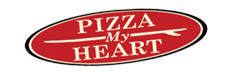 A Great Fundraising Opportunity!
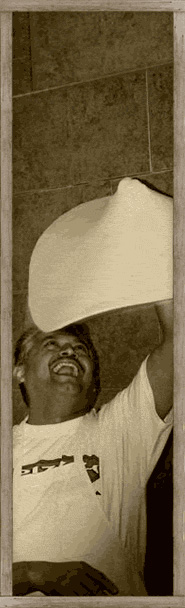 Help Support The
Ames Child Care Center
Wednesday 
August 15, 2018
4:00 PM – 9:00 PM
Location
1037 El Monte Ave 
Mt. View, CA
650-938-4200
Present this flyer or identify yourself as a supporter of this group and up to 30% of every $100 earned will be donated to help support the Ames Child Care Center. 
Available for Dine-In or Dine Out